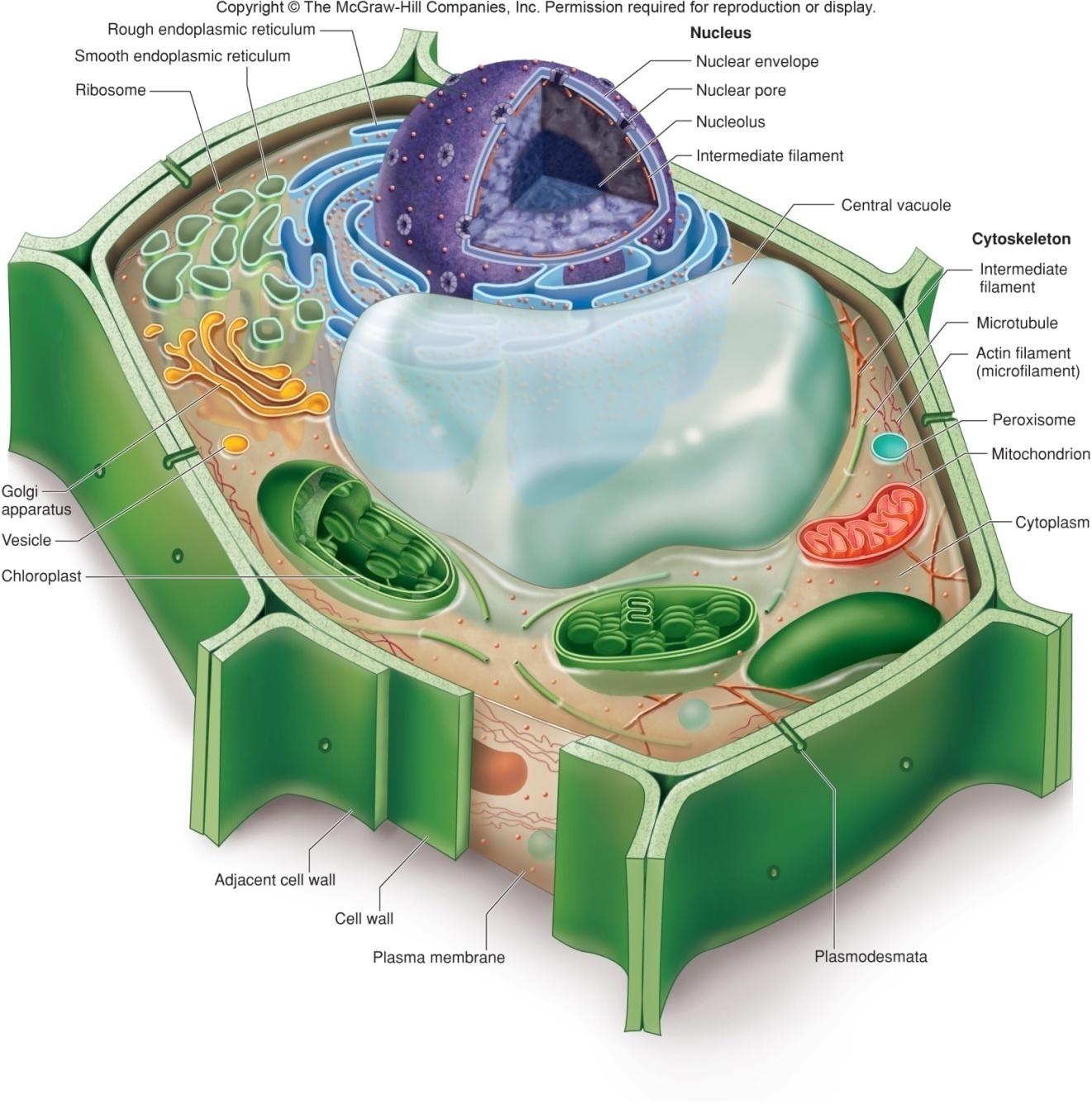 UD. III. BIOLOGIA CEL·LULAR. Ll. III. 1. Organització cel·lular
2. Paret cel·lular (cèl·lula vegetal)
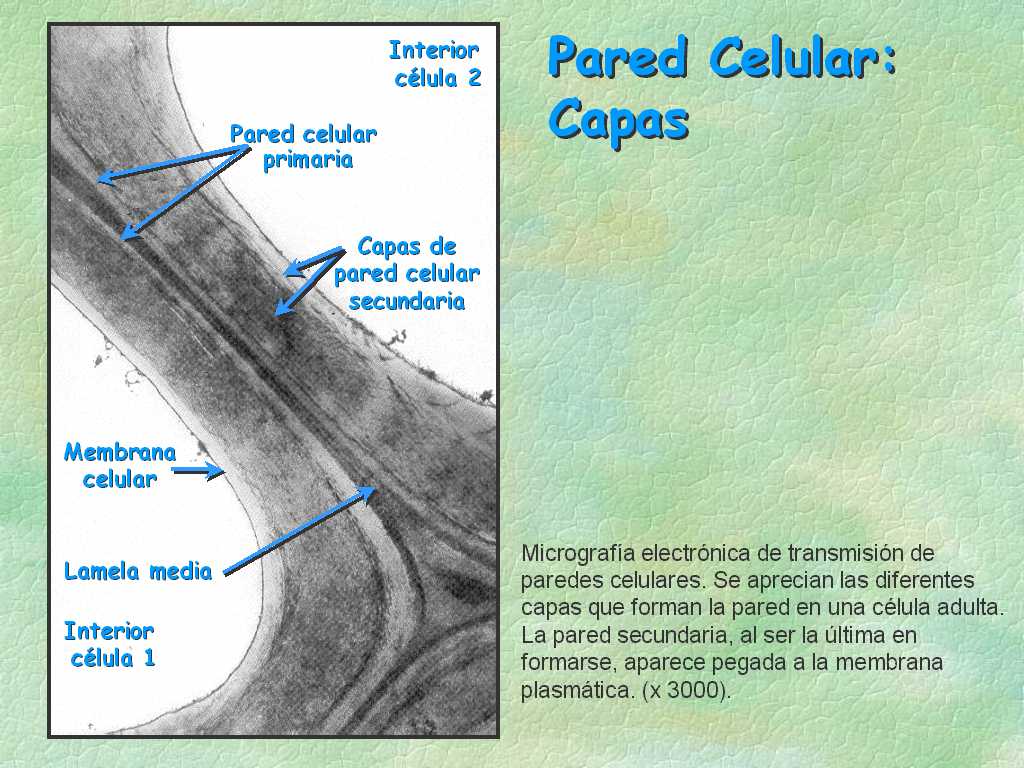 UD. III. BIOLOGIA CEL·LULAR. Ll. III. 2. Organització cel·lular
Paret cel·lular (cèl·lula vegetal)
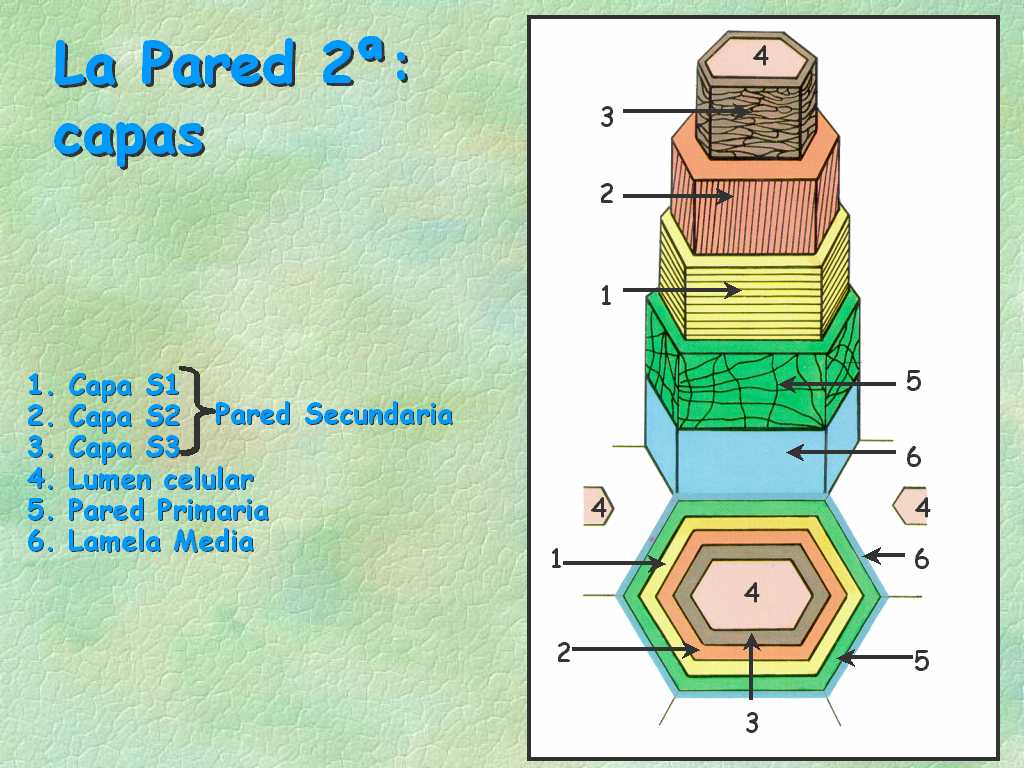 LE 6-15
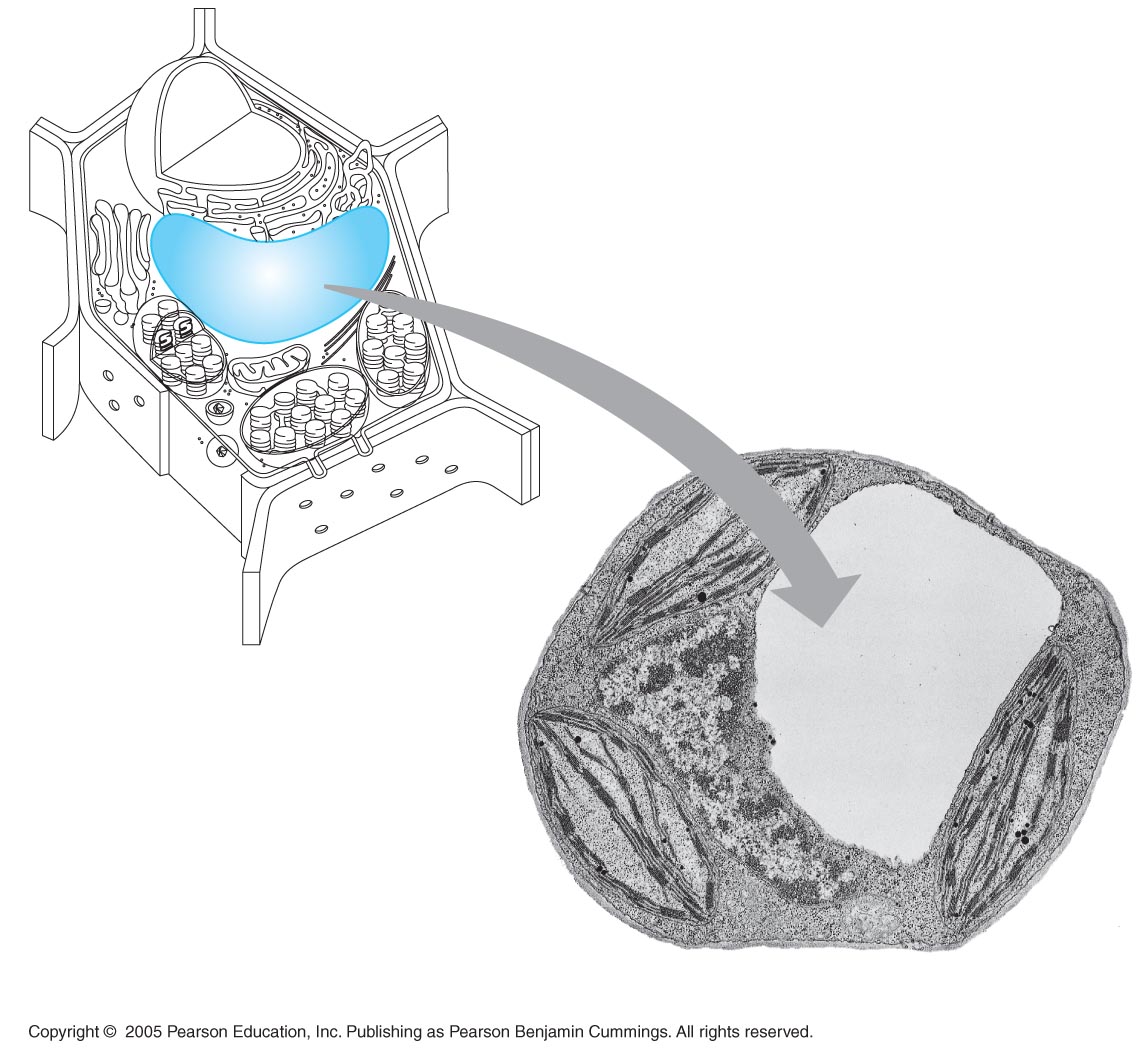 Vacuola vegetal
Central vacuole
Cytosol
Tonoplast
Central 
vacuole
Nucleus
Cell wall
Chloroplast
5 µm
LE 6-17
Mitocondris
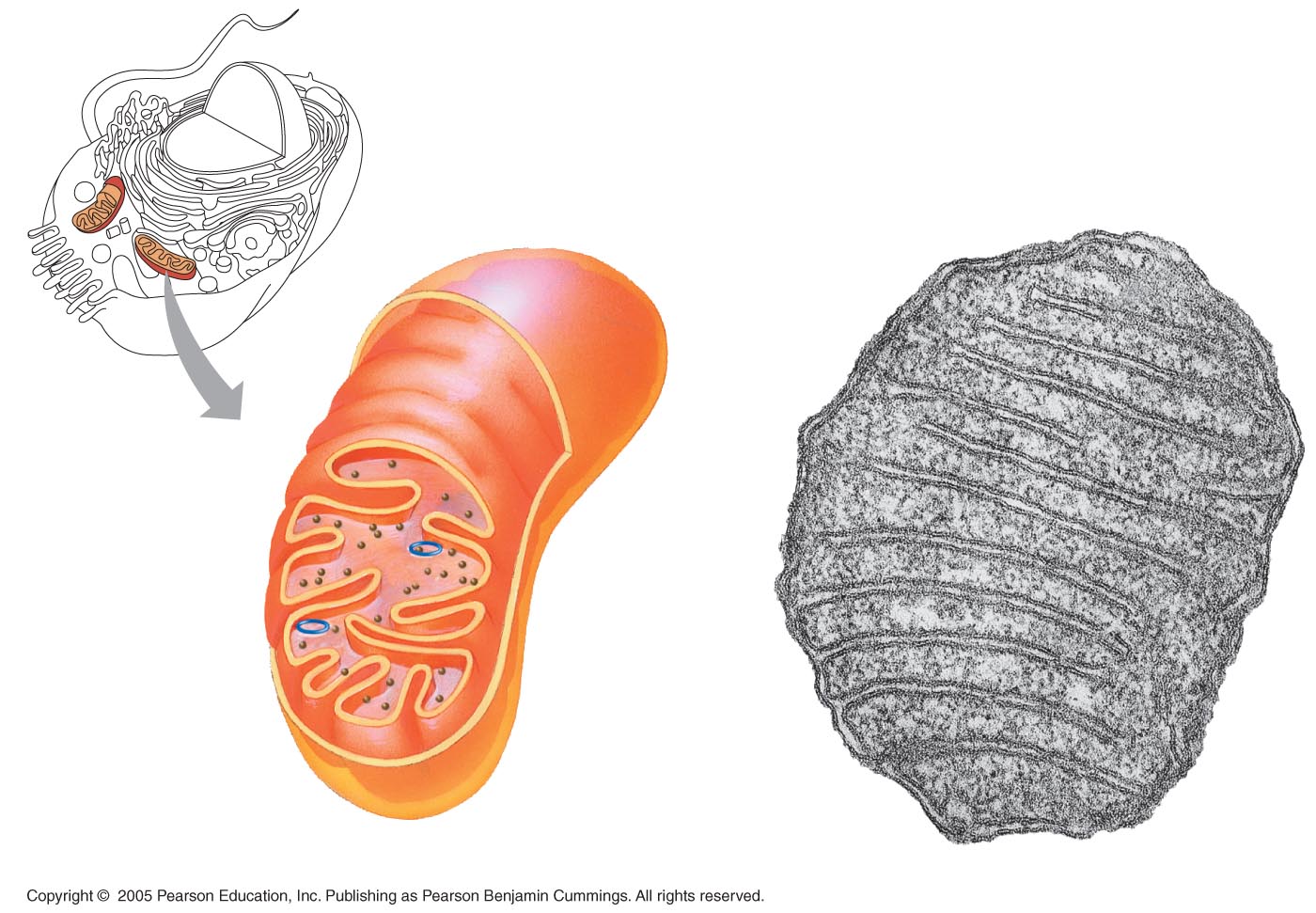 Mitochondrion
Intermembrane space
Outer 
membrane
Free
ribosomes 
in the
mitochondrial
matrix
Inner 
membrane
Cristae
Matrix
Mitochondrial
DNA
100 nm
LE 6-18
Cloroplasts
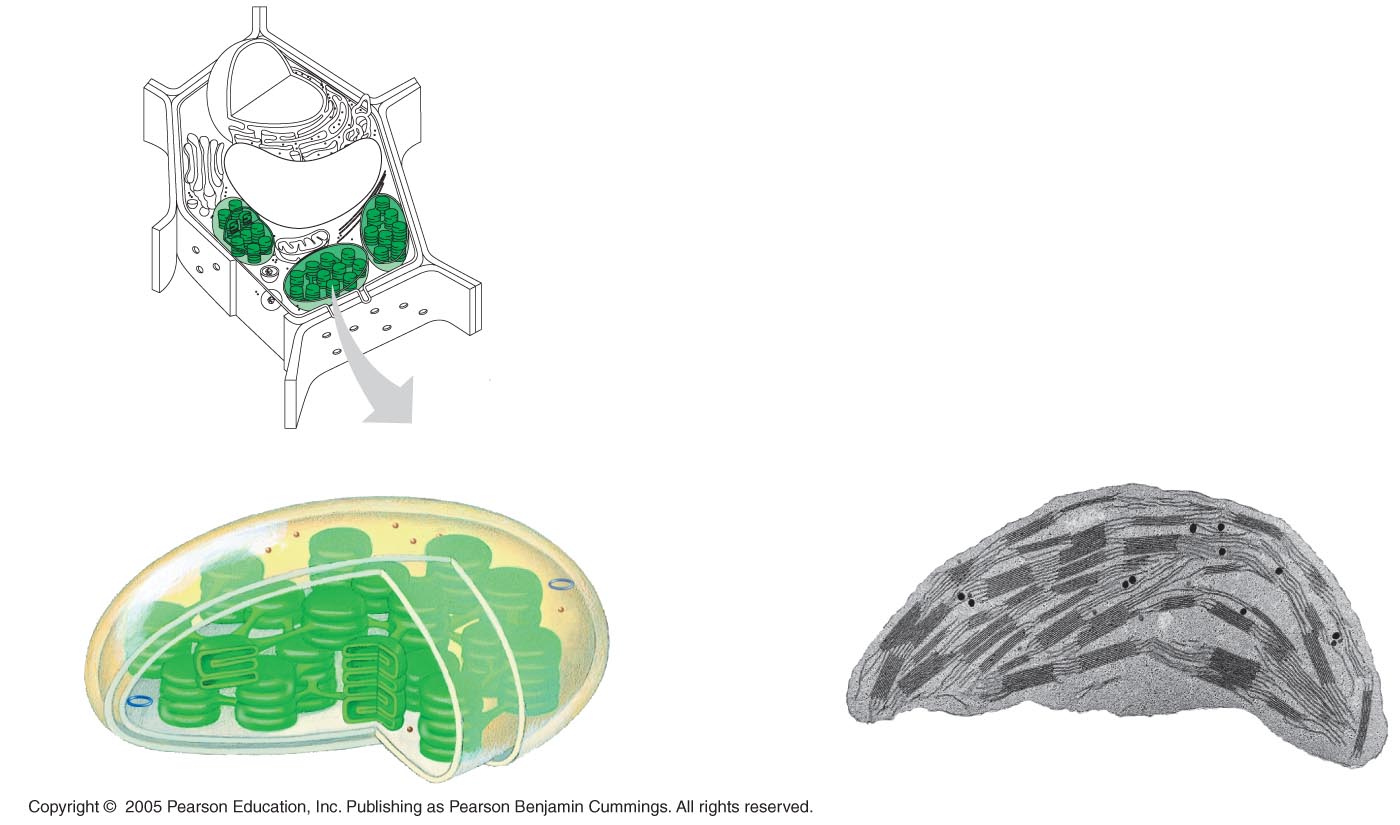 Chloroplast
Ribosomes
Stroma
Chloroplast
DNA
Inner and outer
membranes
Granum
1 µm
Thylakoid